. Использование ЭОР на уроках физической культуры («РЭШ»,  «Просвещение»)
Якимова Надежда Ивановна
  учитель физической культуры
 ГБОУУ СОШ с. Богдановка
. Самым наполненным в предметной области «Физическая культура» является образовательный портал «Российская электронная школа» (https://resh.edu.ru/
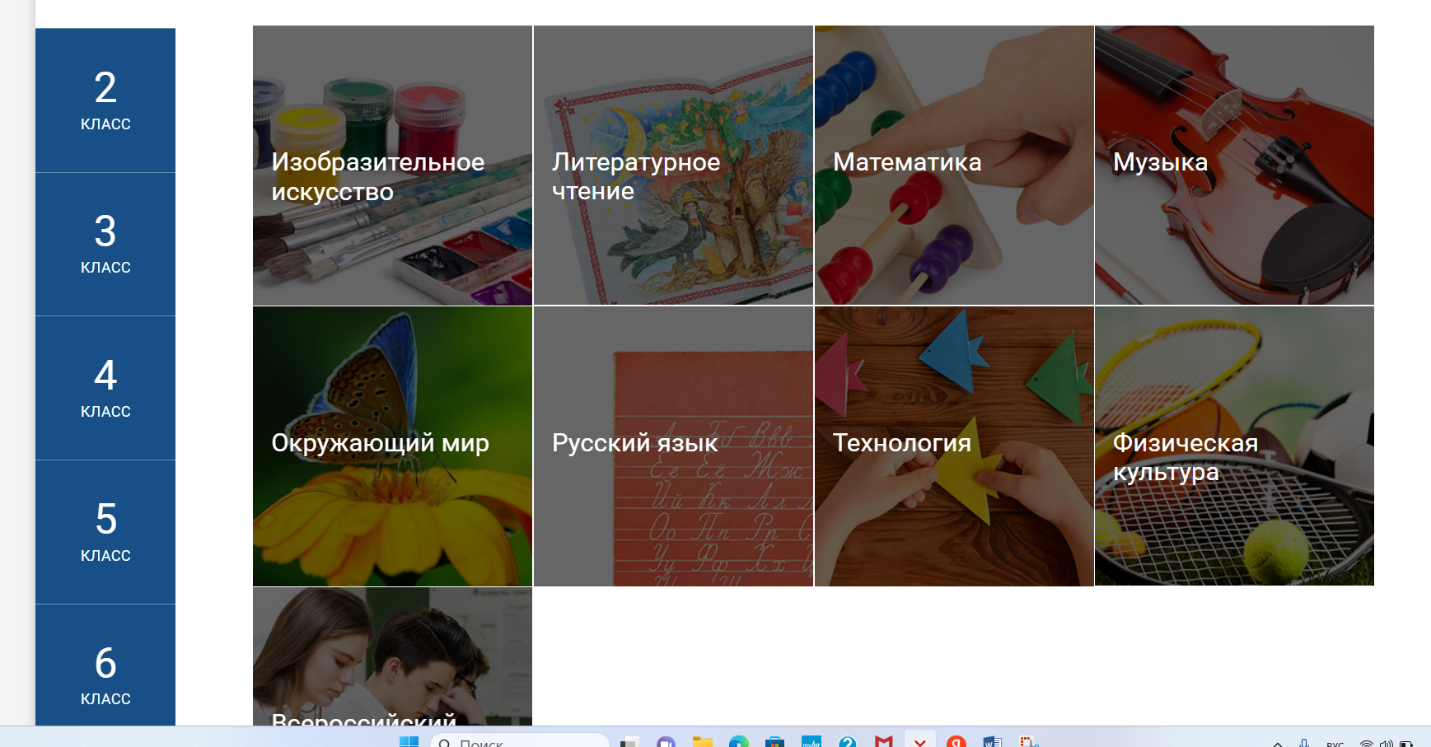 Интерактивные уроки
с 1 по 11 классы по всем разделам курса: 
1) Основы техники безопасности и профилактика травматизма. 
2) Основные знания о физической культуре.
 3) Развитие способностей физических качеств. 4) Гимнастика с элементами акробатики. 
 5) Легкоатлетические упражнения.
 6) Подвижные игры, спортивные игры. 
7) Основы знаний. 
8) Двигательные умения и навыки. 
9) Развитие двигательных способностей. 
10) Общая физическая подготовка.
Интерактивные уроки
Интерактивные уроки «Российской электронной школы» строятся на основе специально разработанных авторских программ, успешно прошедших независимую экспертизу.
Содержание раздела представлено видеоуроками, конспектами урока, упражнениями и контрольными заданиями, которые должен выполнить школьник. Для прохождения проверочных заданий ученику необходимо зарегистрироваться.
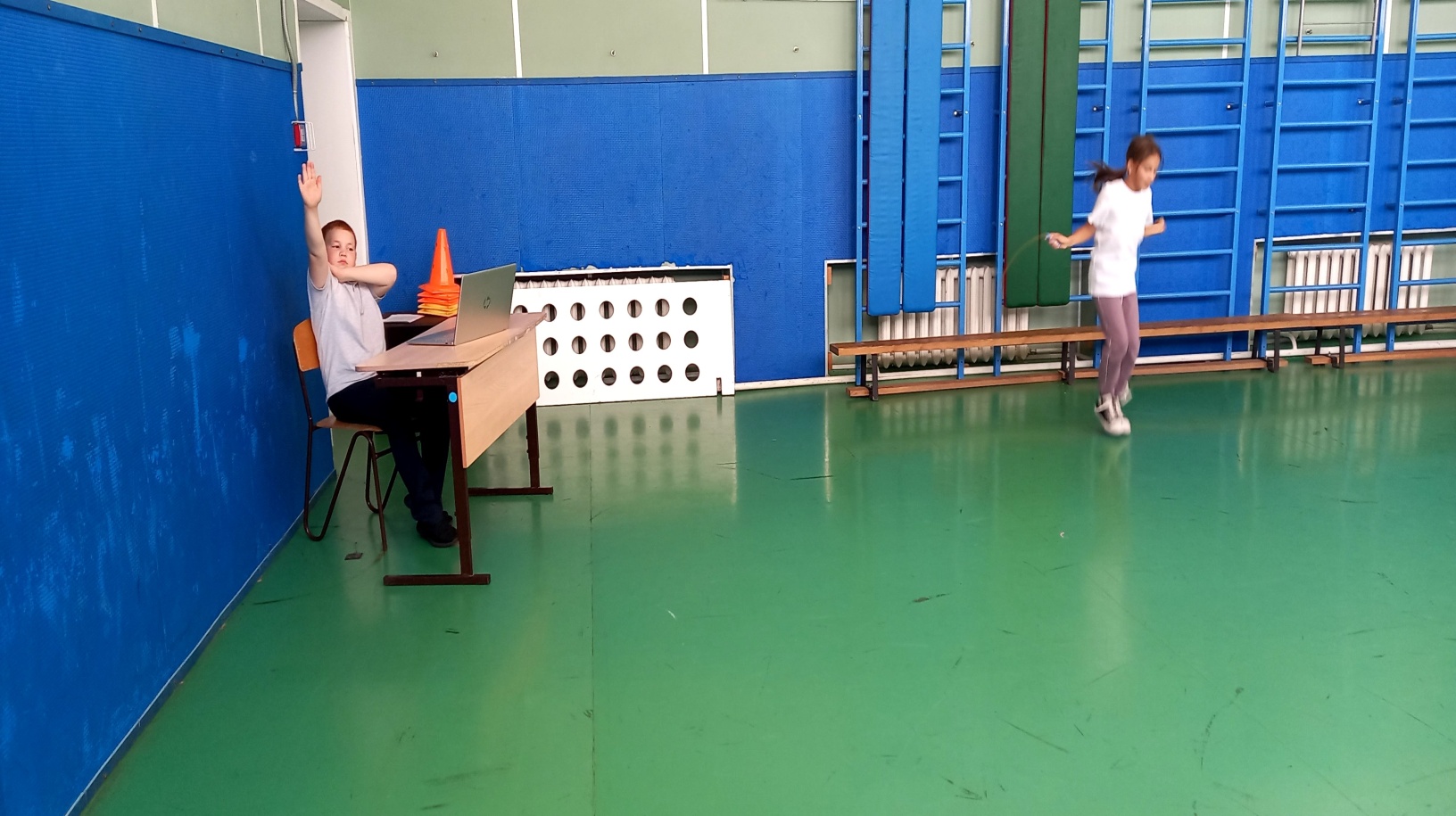 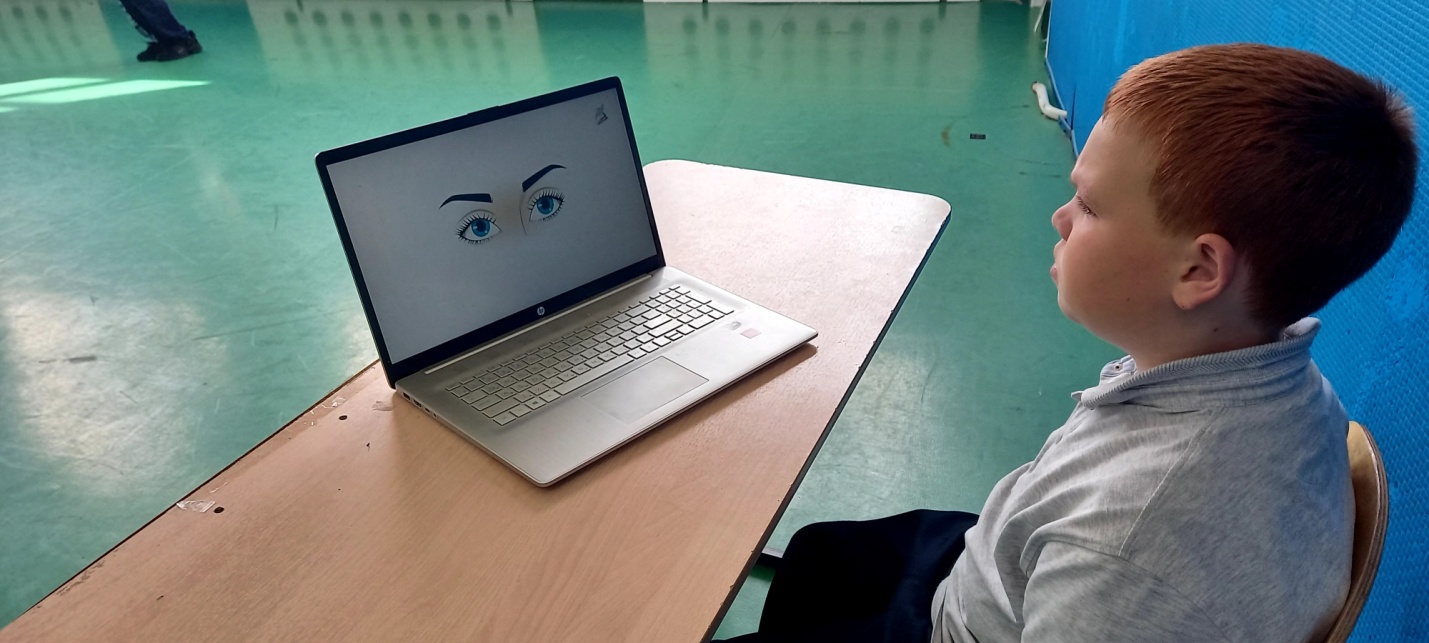 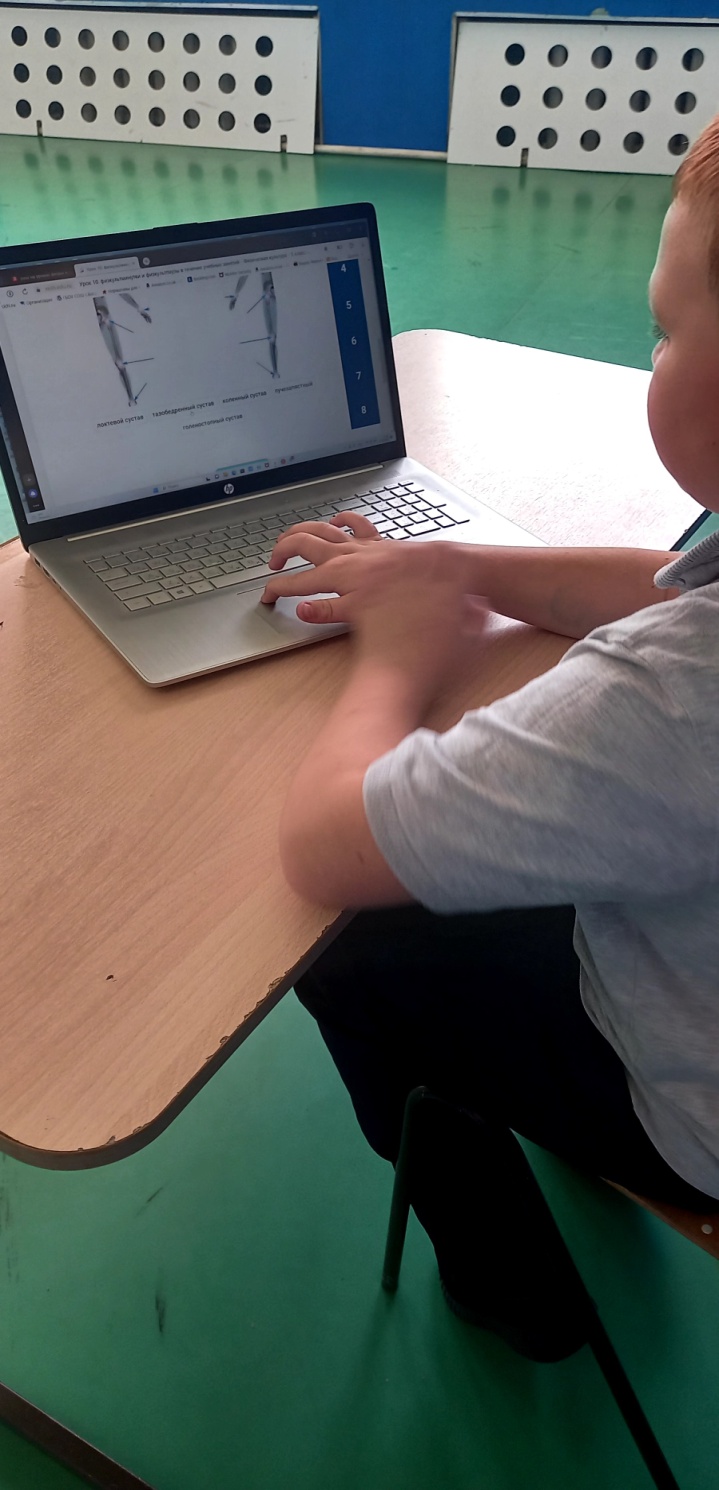 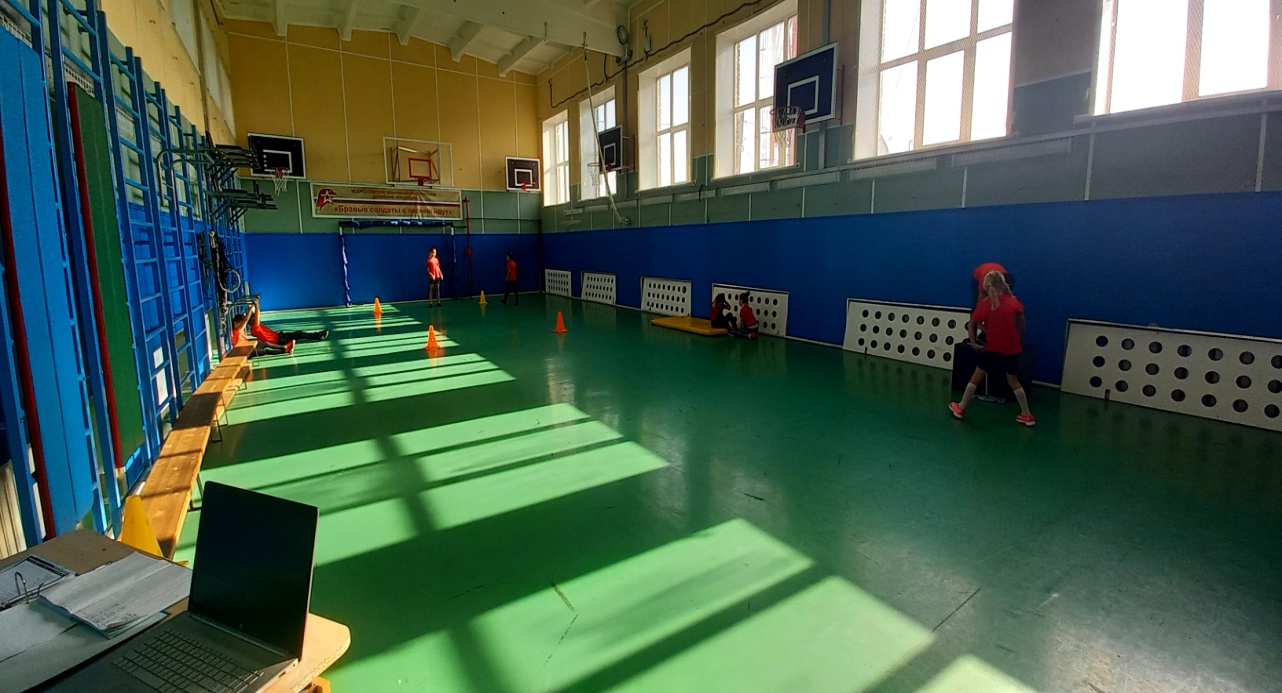 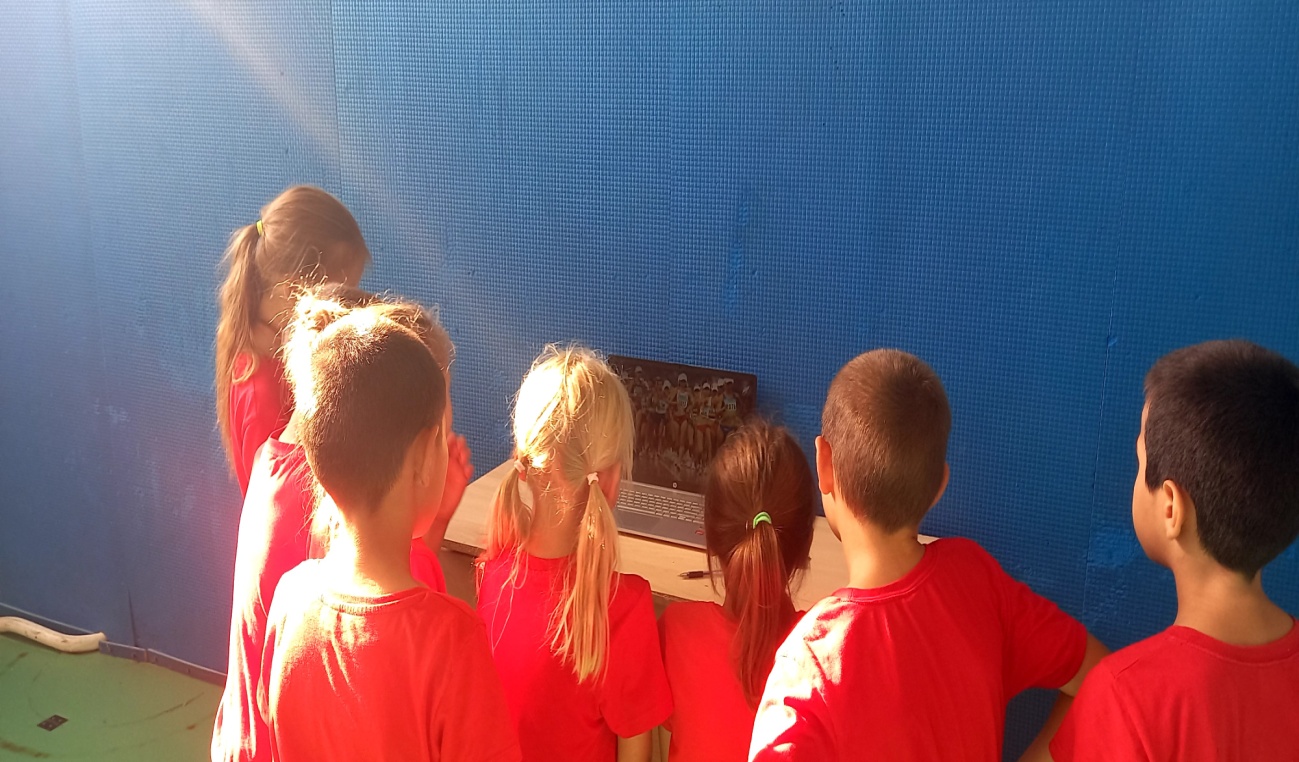 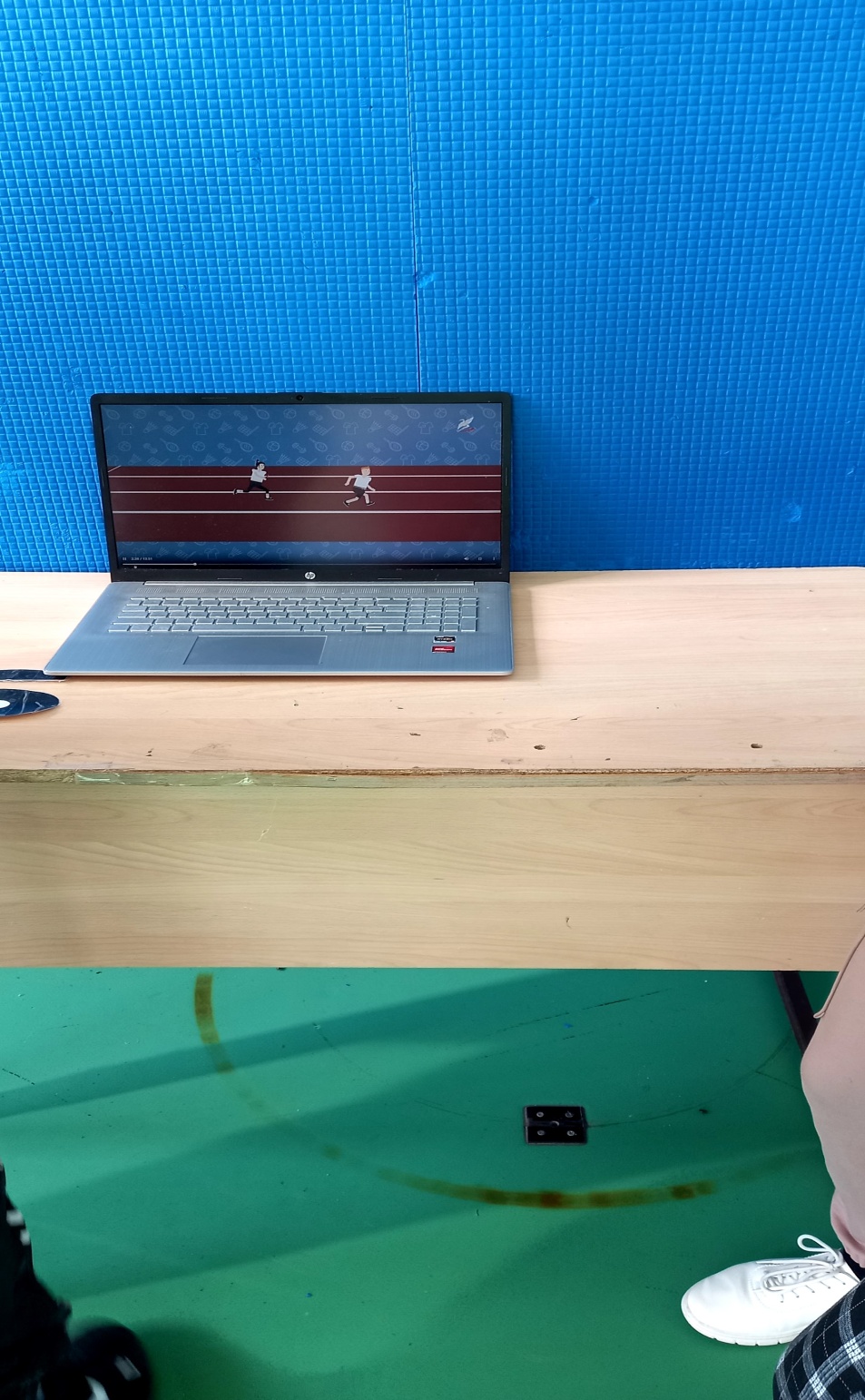 https://prosv.ru
Благодарю  за внимание!